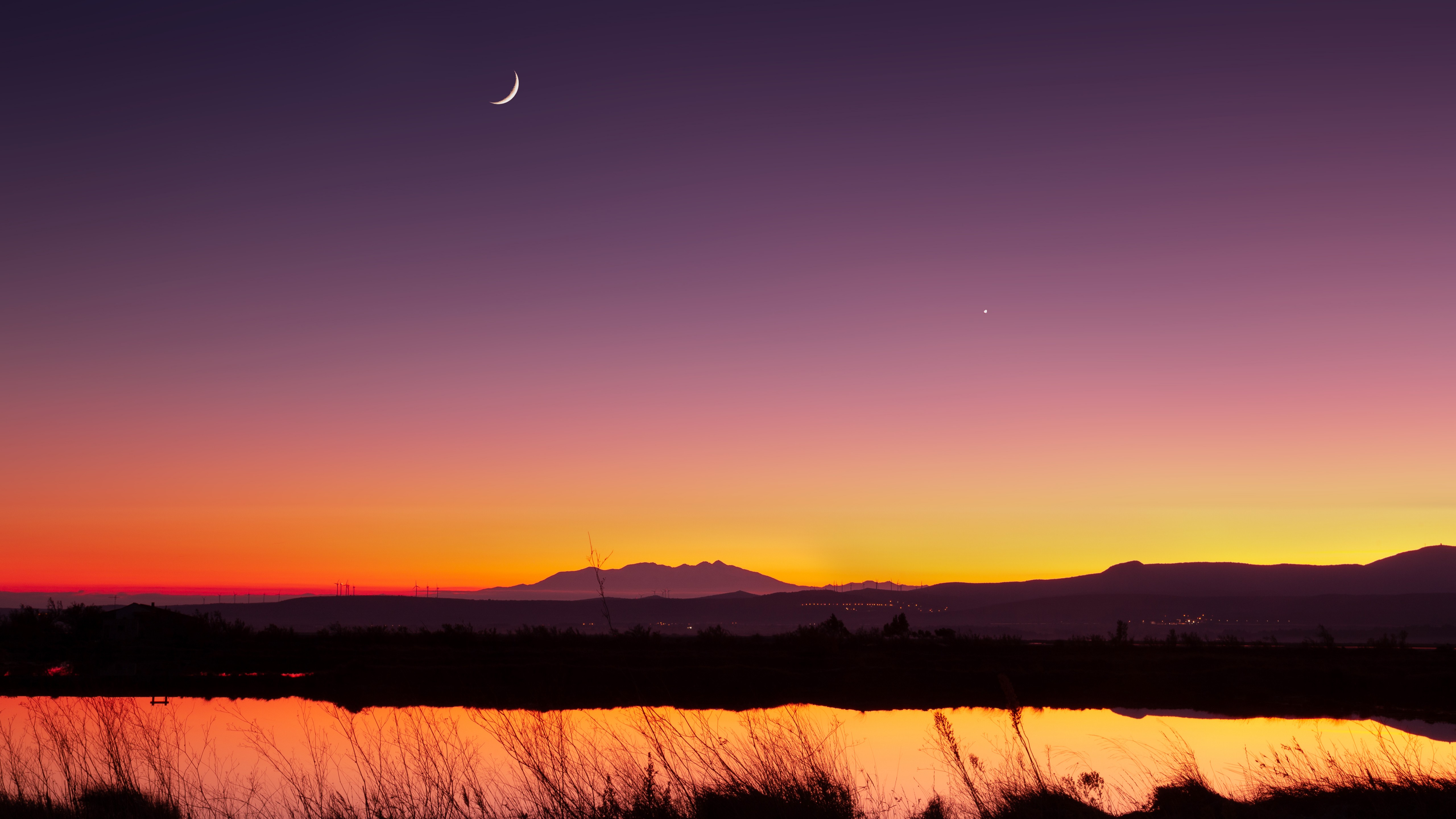 獻上感恩的心
Give Thanks
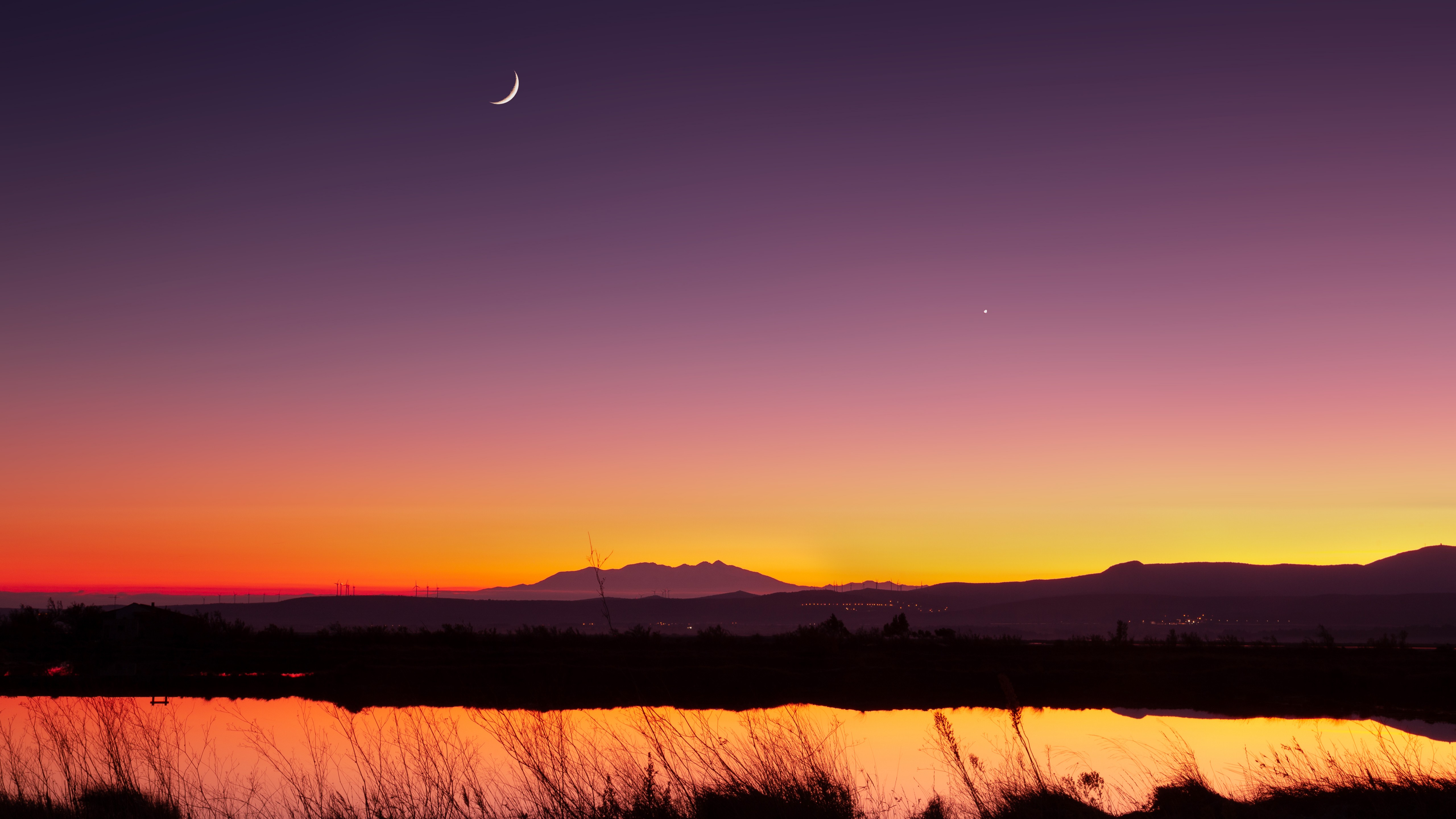 獻上感恩的心 歸給至聖全能神
因祂賜下獨生子 主耶穌基督 (x2)
Give thanks with a grateful heart, give thanks to the Holy One;
 Give thanks because He’s given Jesus Christ His Son. (x2)
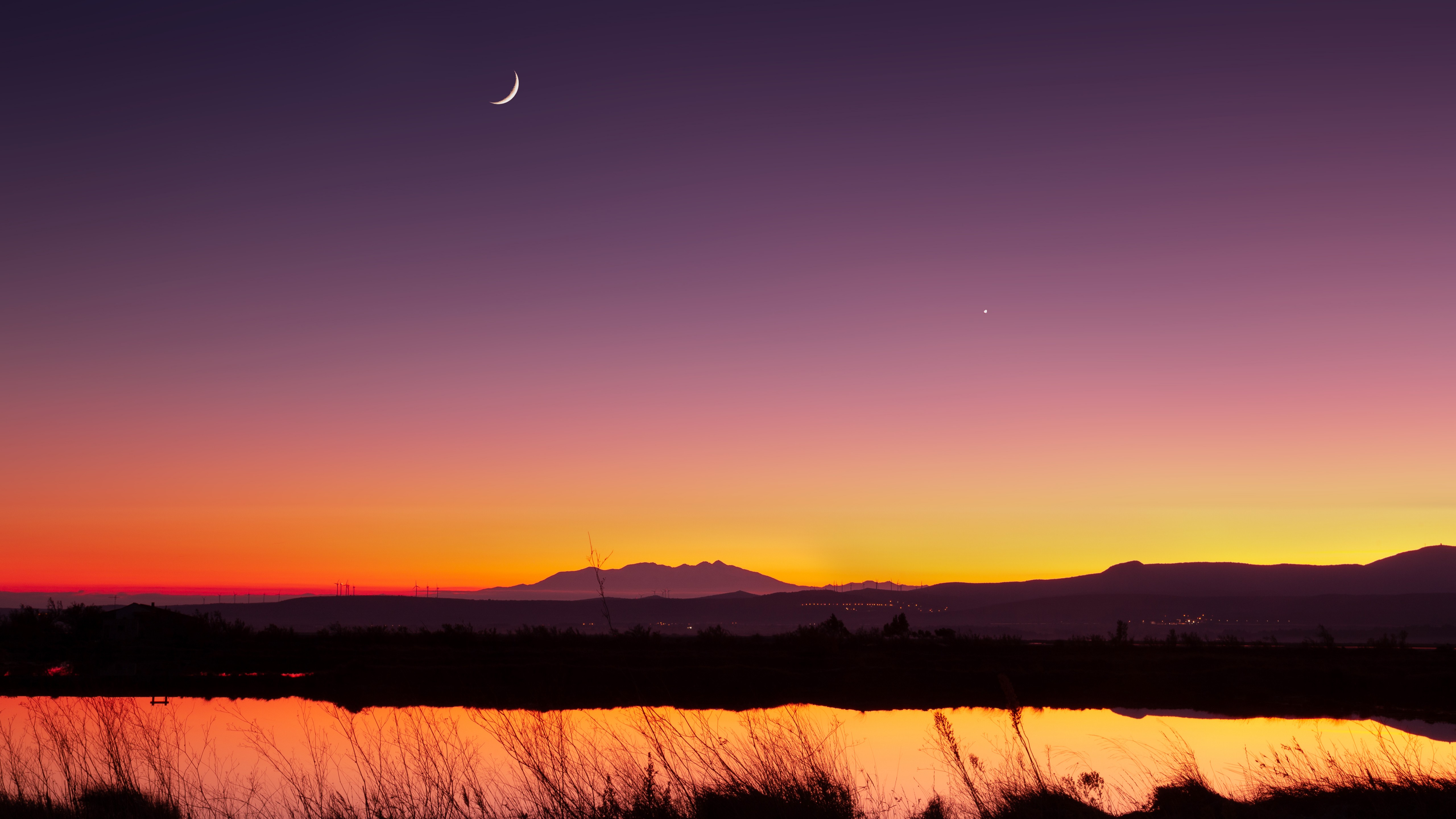 如今軟弱者已得剛強 
貧窮者已得富足都因為主已成就了大事(x2)
And now let the weak say, “ I am strong,” 
let the poor say, “ I am rich” 
because of what the Lord has done for us;  Give thanks.
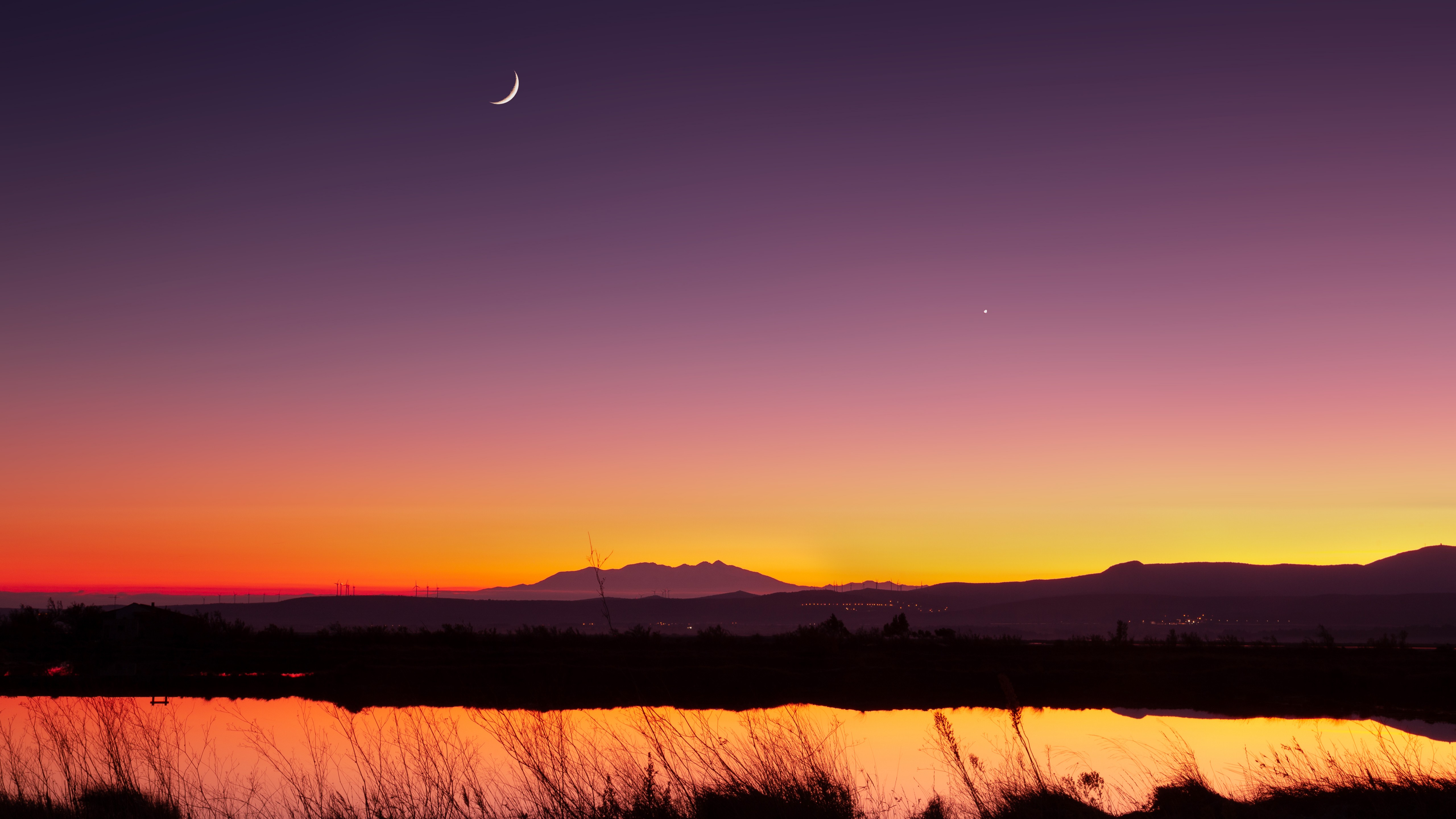 感恩 感恩
Give thanks. Give thanks！
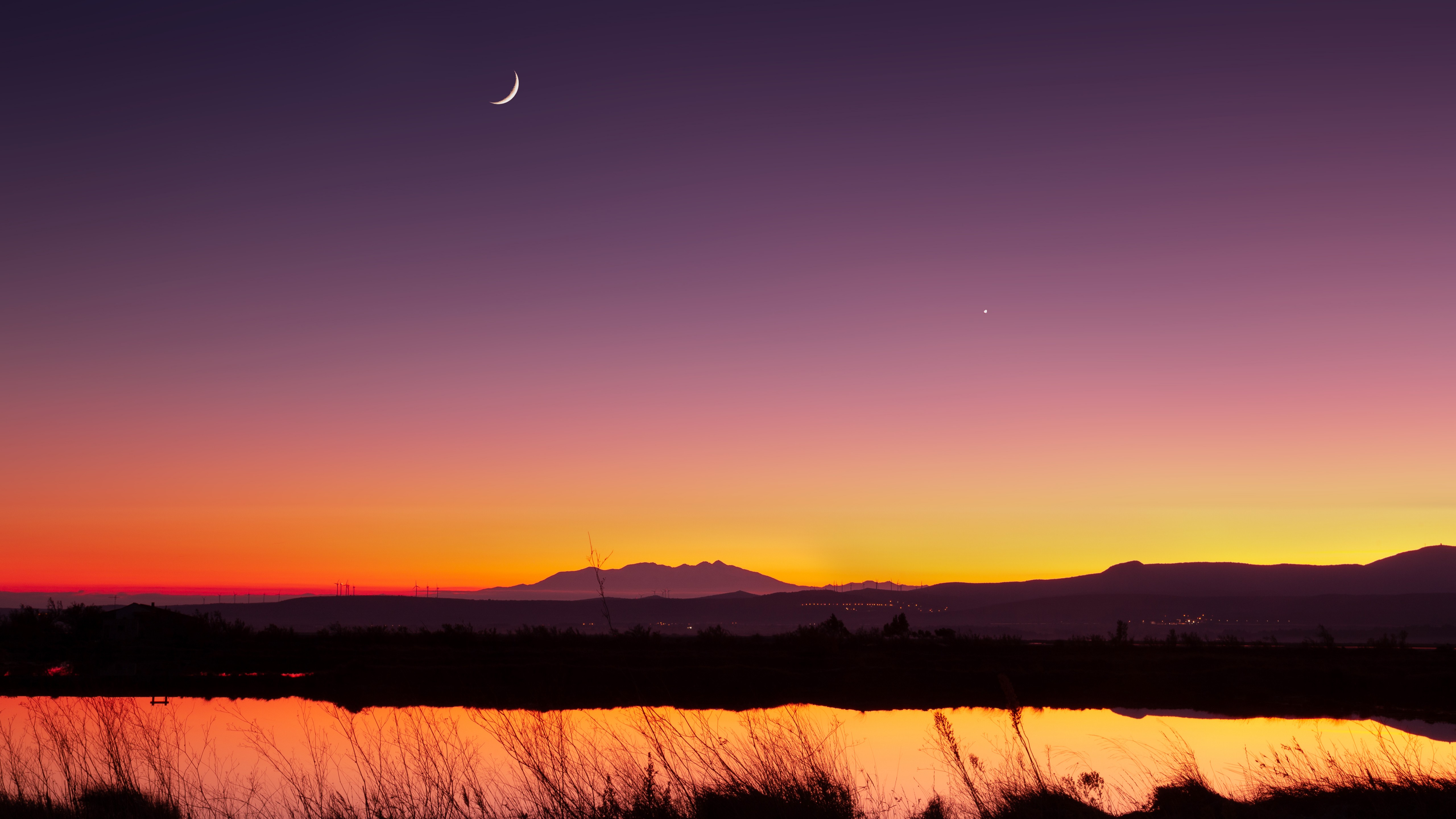 Give thanks with a grateful heart, 
give thanks to the Holy One;
 Give thanks because He’s given 
Jesus Christ His Son. (x2)
獻上感恩的心 歸給至聖全能神
因祂賜下獨生子 主耶穌基督
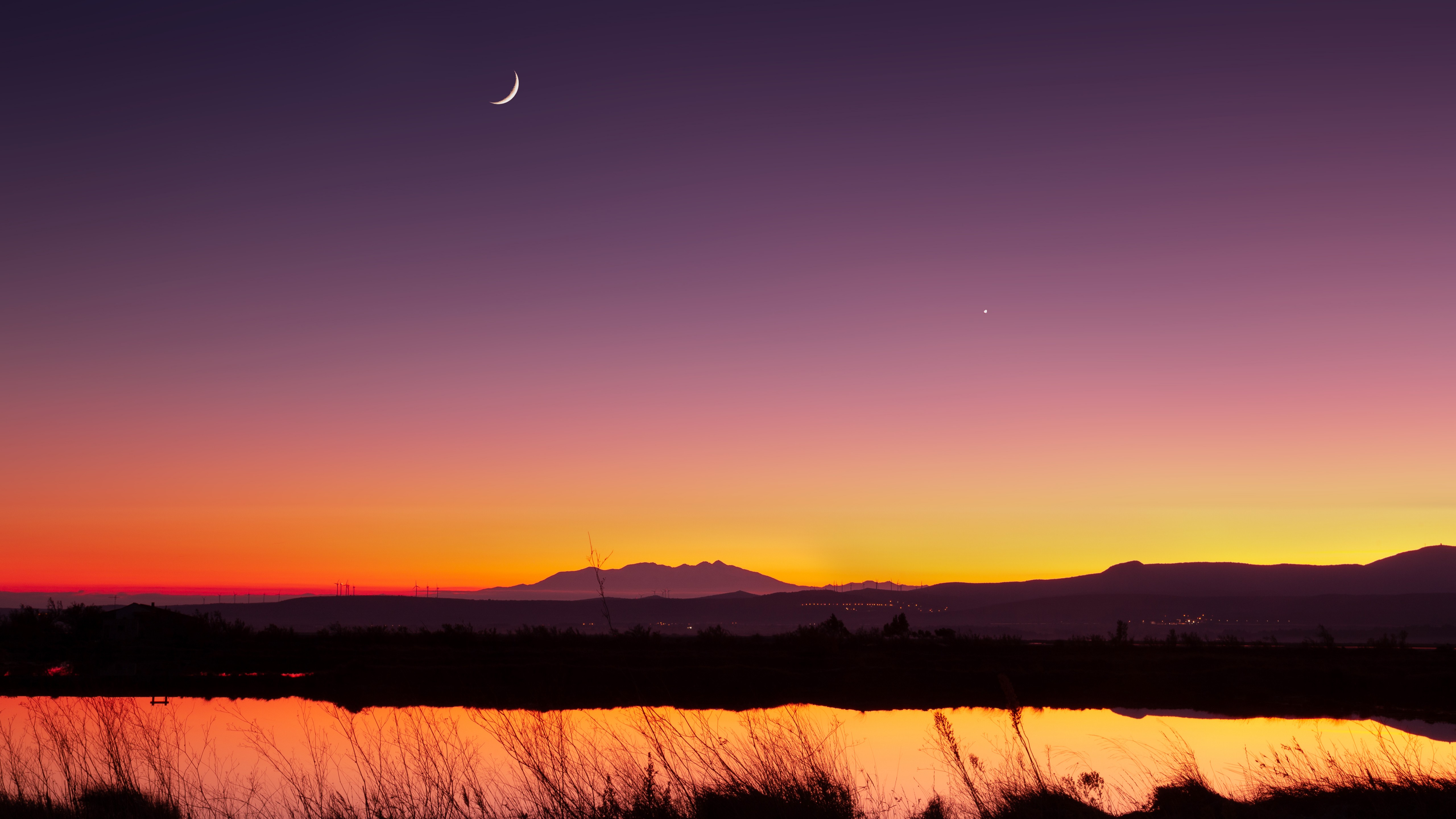 And now let the weak say,
 “ I am strong,”  let the poor say,
 “ I am rich” because of what 
the Lord has done for us  (x2)
如今軟弱者已得剛強  貧窮者已得富足都因為主已成就了大事
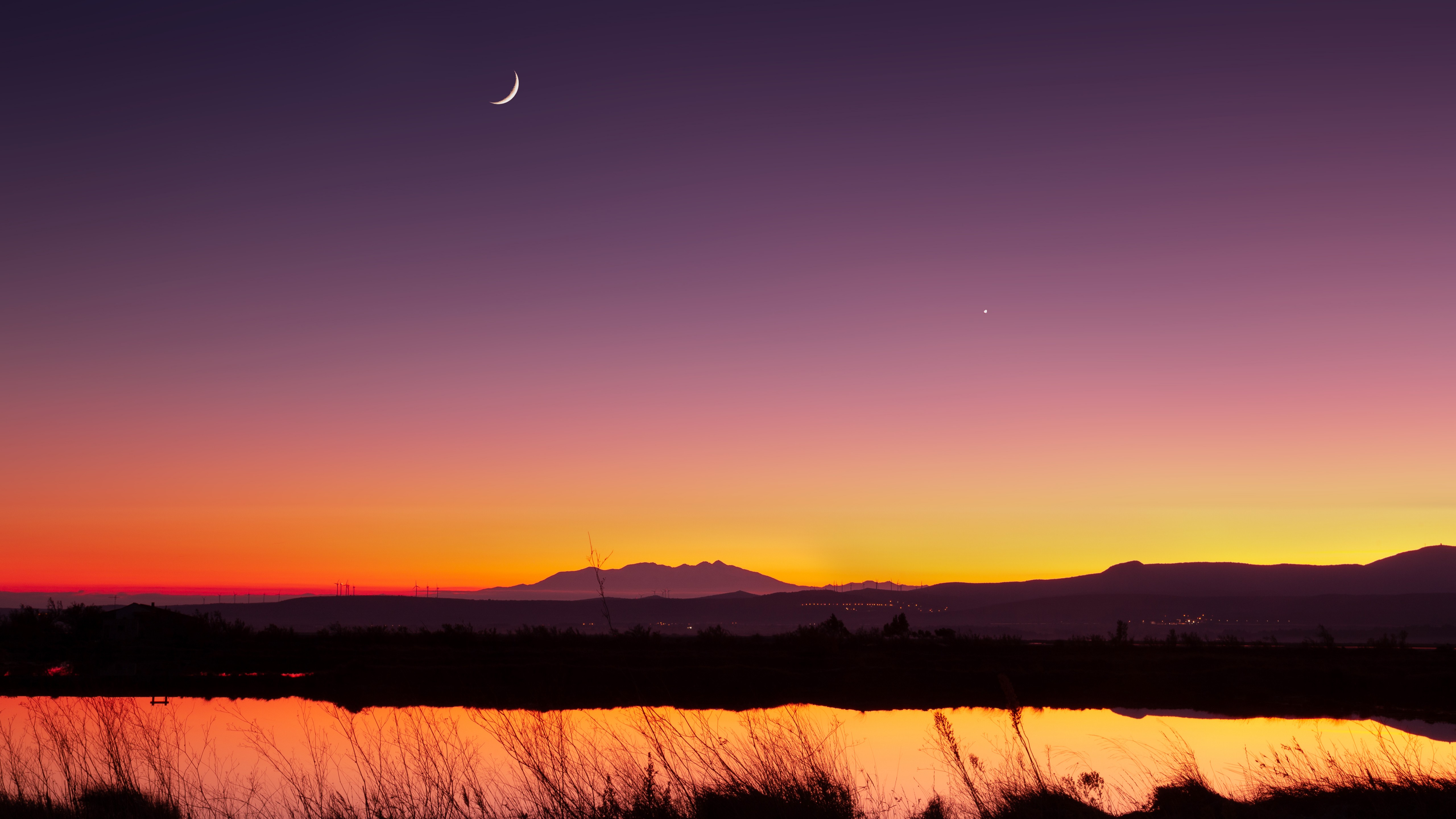 Give thanks！ Give thanks！
感恩 感恩